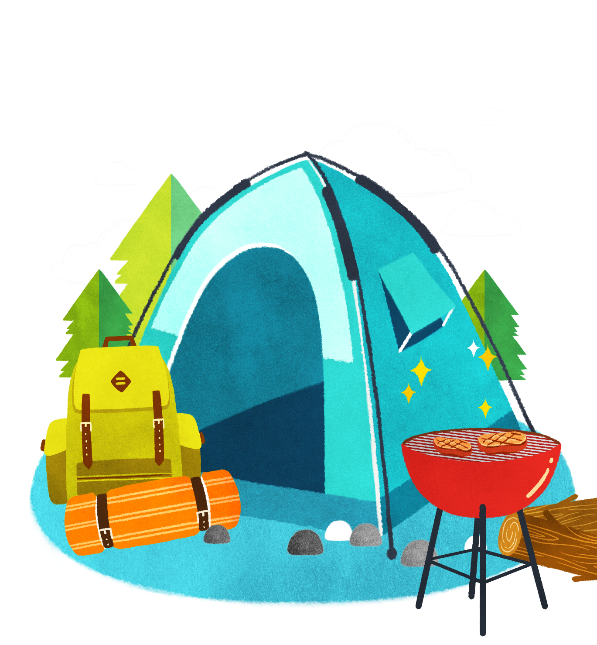 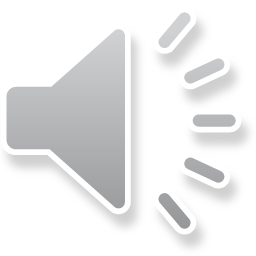 简约清新
夏令营活动策划
Lorem ipsum dolor sit amet, consectetuer adipiscing elit. Aenean commodo ligula eget dolor.
策划人：xiazaii   日期：202x/xx/xx
活动内容介绍
输入替换内容输入替换内容
活动具体流程
输入替换内容输入替换内容
01
03
活动策划目的
输入替换内容输入替换内容
活动方案总结
输入替换内容输入替换内容
02
04
目 录 CONTENTS
01
PART ONE
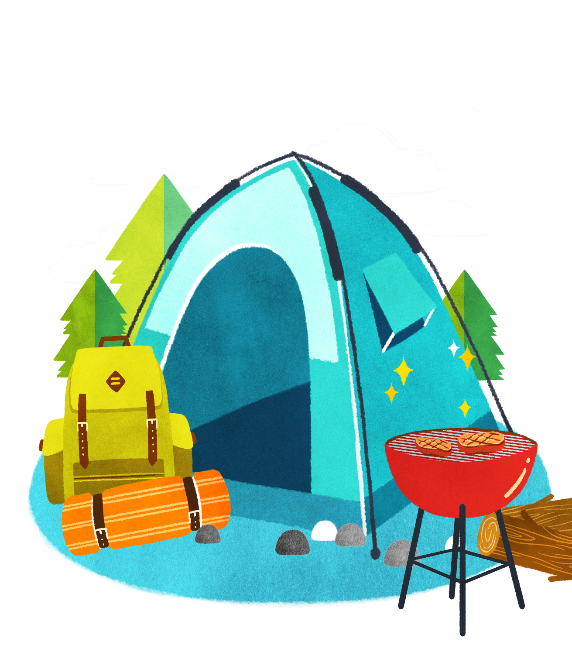 活动内容介绍
点击此处添加标题
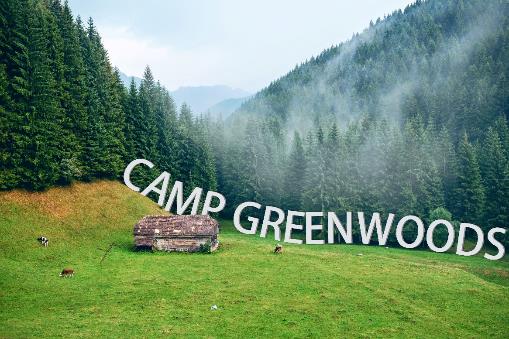 输入替换内容输入替换内容输入替换内容输入替换内容
点击此处添加标题
01
02
03
04
标题文本预设
输入替换内容输入替换内容
标题文本预设
输入替换内容输入替换内容
标题文本预设
输入替换内容输入替换内容
标题文本预设
输入替换内容输入替换内容
点击此处添加标题
标题文本预设

输入替换内容输入替换内容
标题文本预设

输入替换内容输入替换内容
标题文本预设

输入替换内容输入替换内容
点击此处添加标题
A
B
添加标题
添加标题
输入替换内容输入替换内容
输入替换内容输入替换内容
输入替换内容输入替换内容输入替换内容输入替换内容
02
PART TWO
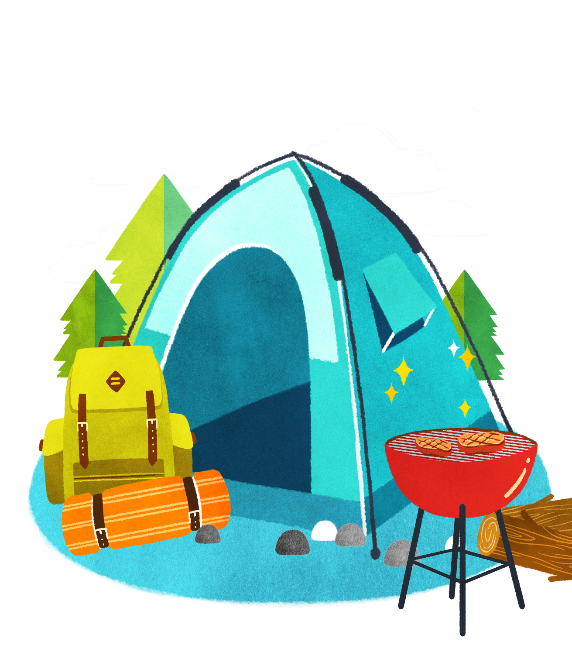 活动策划目的
点击此处添加标题
标题文字添加
标题文字添加
输入替换内容输入替换内容
输入替换内容输入替换内容
标题文字添加
标题文字添加
输入替换内容输入替换内容
输入替换内容输入替换内容
点击此处添加标题
标题文本预设
标题文本预设
标题文本预设
标题文本预设
输入替换内容输入替换内容
输入替换内容输入替换内容
输入替换内容输入替换内容
输入替换内容输入替换内容
点击此处添加标题
标题文本预设
输入替换内容输入替换内容
标题文本预设
输入替换内容输入替换内容
标题文本预设
输入替换内容输入替换内容
标题文本预设
输入替换内容输入替换内容
标题文本预设
输入替换内容输入替换内容
标题文本预设
输入替换内容输入替换内容
点击此处添加标题
01
03
02
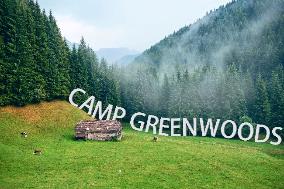 添加标题
输入替换内容输入替换内容
添加标题
输入替换内容输入替换内容
添加标题
输入替换内容输入替换内容
03
PART THREE
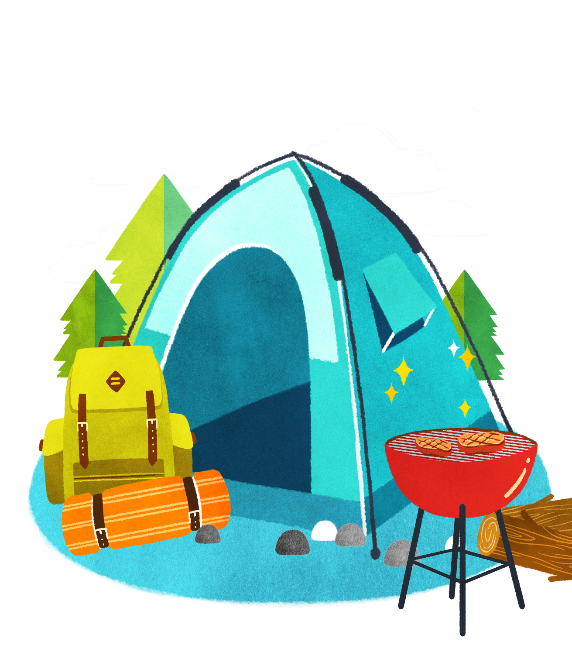 活动具体流程
点击此处添加标题
点击输入您的标题
输入替换内容输入替换内容
标题文本预设
输入替换内容输入替换内容
标题文本预设
输入替换内容输入替换内容
标题文本预设
输入替换内容输入替换内容
标题文本预设
输入替换内容输入替换内容
输入替换内容输入替换内容输入替换内容输入替换内容输入替换内容输入替换内容输入替换内容输入替换内容
点击此处添加标题
添加标题
输入替换内容输入替换内容
粘贴，并选择只保留文字。在此录入上述图表的综合描述说明。
添加标题
添加标题
输入替换内容输入替换内容
粘贴，并选择只保留文字。在此录入上述图表的综合描述说明。
添加标题
输入替换内容输入替换内容
粘贴，并选择只保留文字。在此录入上述图表的综合描述说明。
点击此处添加标题
添加
标题
01
输入替换内容输入替换内容
输入替换内容输入替换内容
添加
标题
02
输入替换内容输入替换内容
输入替换内容输入替换内容
03
添加
标题
输入替换内容输入替换内容
输入替换内容输入替换内容
点击此处添加标题
标题文本预设
标题文本预设
输入替换内容输入替换内容
输入替换内容输入替换内容
01
02
03
04
标题文本预设
标题文本预设
输入替换内容输入替换内容
输入替换内容输入替换内容
04
PART FOUR
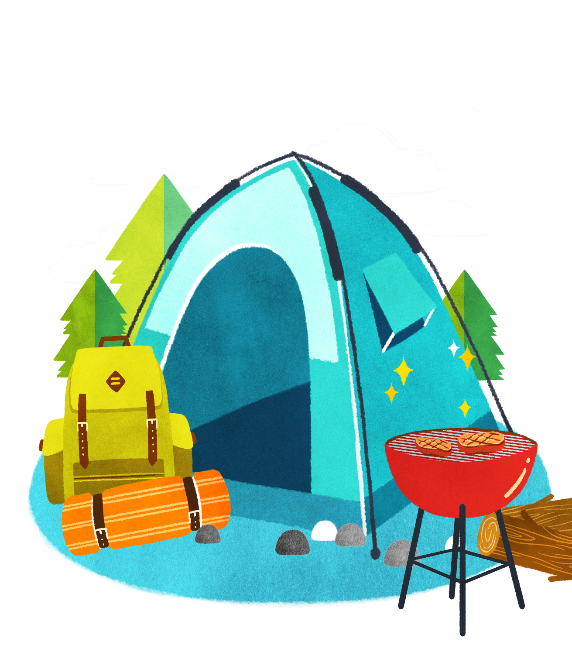 活动方案总结
点击此处添加标题
您的标题文本预设
您的标题文本预设
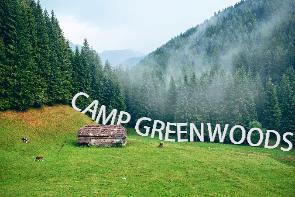 输入替换内容输入替换内容
输入替换内容输入替换内容
01
02
03
标题文本预设
标题文本预设
标题文本预设
输入替换内容输入替换内容
输入替换内容输入替换内容
输入替换内容输入替换内容
点击此处添加标题
输入替换内容输入替换内容
添加标题
添加标题
输入替换内容输入替换内容
添加标题
添加标题
输入替换内容输入替换内容
点击此处添加标题
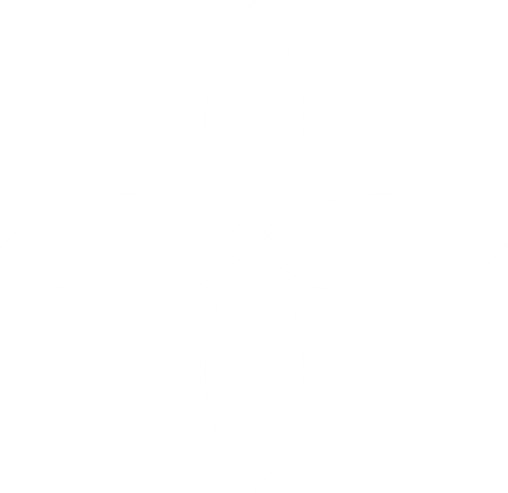 输入替换内容输入替换内容输入替换内容输入替换内容
S
W
输入替换内容输入替换内容输入替换内容输入替换内容
O
T
输入替换内容输入替换内容输入替换内容输入替换内容
输入替换内容输入替换内容输入替换内容输入替换内容
点击此处添加标题
输入替换内容输入替换内容
1
输入替换内容输入替换内容
2
输入替换内容输入替换内容
3
输入替换内容输入替换内容
4
点击此处添加标题
标题文本预设
标题文本预设
标题文本预设
标题文本预设
输入替换内容输入替换内容
输入替换内容输入替换内容
输入替换内容输入替换内容
输入替换内容输入替换内容
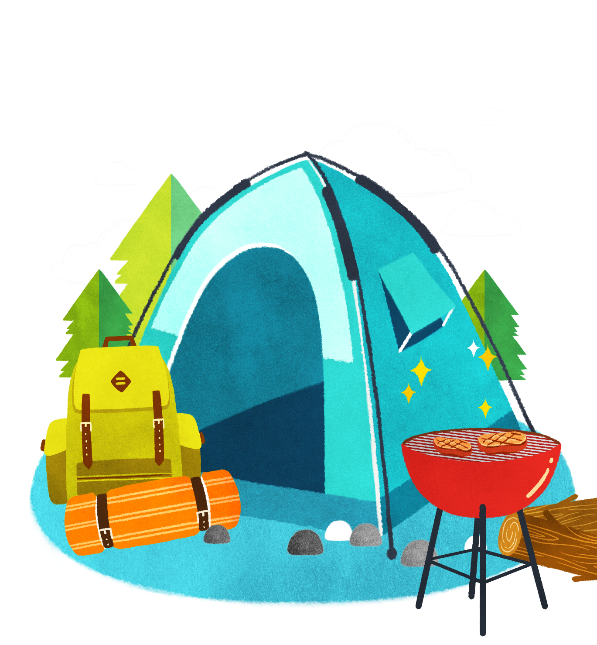 谢谢您的观看
Lorem ipsum dolor sit amet, consectetuer adipiscing elit. Aenean commodo ligula eget dolor.
策划人：xiazaii  日期：202x/xx/xx